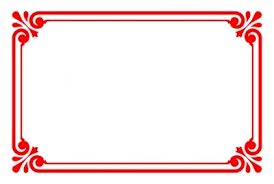 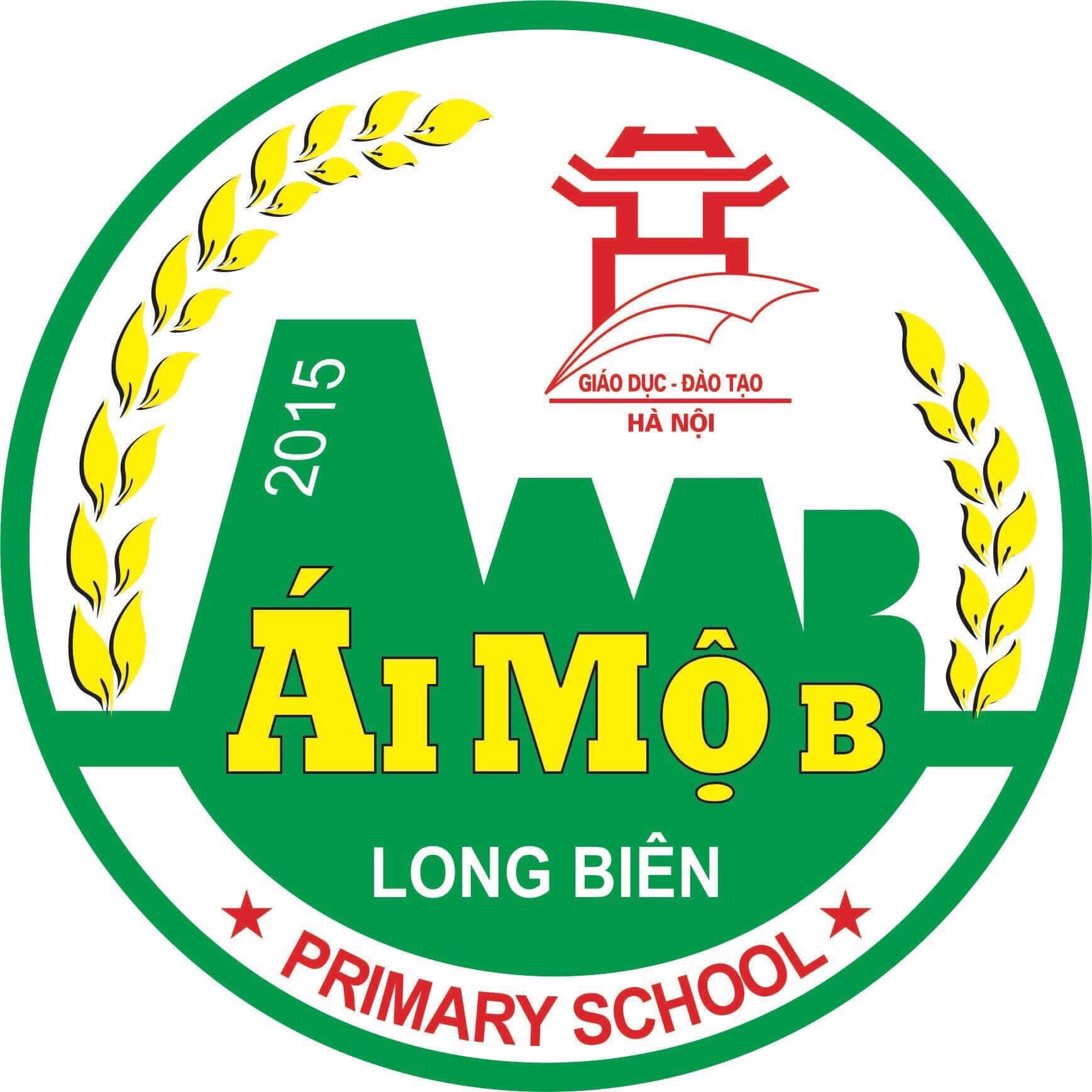 ỦY BAN NHÂN DÂN QUẬN LONG BIÊN
TRƯỜNG TIỂU HỌC ÁI MỘ B
MÔN: TOÁN
LỚP 2
BÀI: LUYỆN TẬP (TIẾT 2)
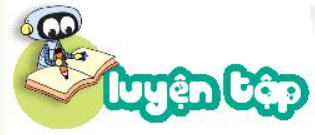 = 60
= 24
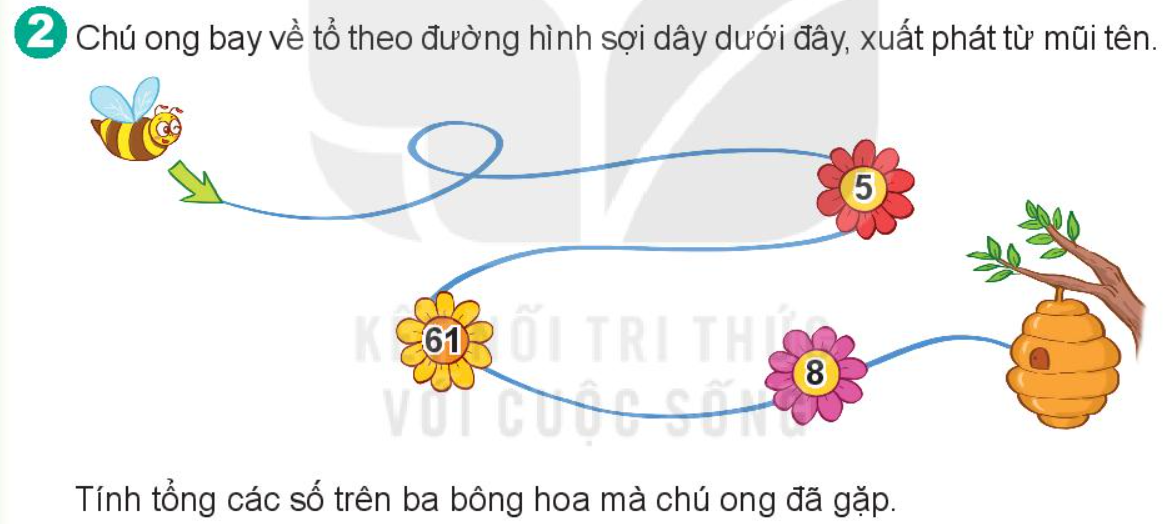 Tổng các số trên 3 bông hoa mà chú ong đã gặp là:
5 + 61 + 8 = 74 (bông)
Hai cây tre có tất cả số đốt là:
43 + 50 = 93 (đốt)
Đáp số: 93 đốt
9
0
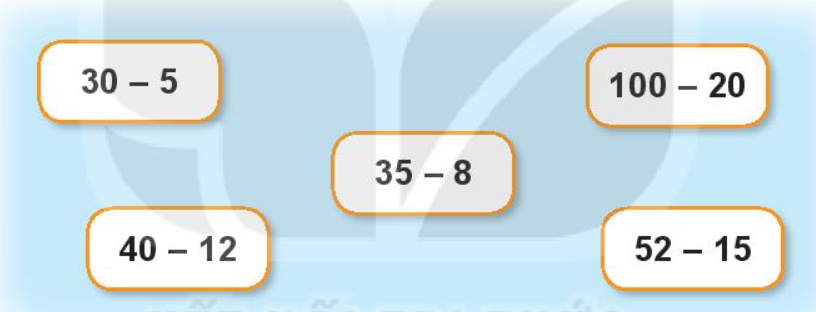 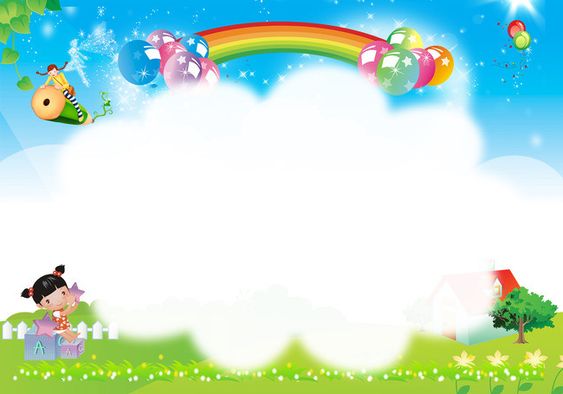 Chúc các thầy cô mạnh khoẻ
Chúc các con chăm ngoan